潜研笃行，德业双修




——致所有在教师研修路上同行的您









外语教学与研究出版社

2013年8月
学术科研支持
全国高等学校外语教师丛书
    理论指导系列
    科研方法系列
    教学研究系列
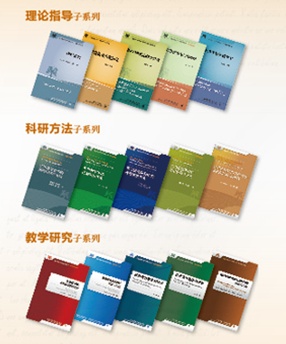 学术科研支持
语料库系列图书
《中国大学生英汉汉英口笔译语料库》
《中国学生英语口笔语语料库2.0》
《语料库应用教程》
《基于语料库的英语语言学语体分析》
《计算机辅助第二语言研究方法与应用》
《语料库辅助英语教学入门》
学术科研支持
世界应用语言学名家自选集
《盖苏珊应用语言学自选集（上、下）》
《理查兹应用语言学自选集》
《纽南应用语言学自选集》
《魏多逊应用语言学自选集》
《利奇应用语言学自选集》
《韩茹凯应用语言学自选集》
学术科研支持
iResearch外语学术科研网
iResearch外语学术科研网
      http://www.iresearch.ac.cn

  高校外语教师研修网 
         http://teacher.heep.cn

  高等英语教学网 
         http://www.heep.cn
 
     联系邮箱： training@fltrp.com
资源下载
微博微信
Q
Q
互动
加关注并@外研社学术科研微博

 关注“外语学术科研网”微信
（微信号：iResearching）

 QQ群
             71244770  （学术交流） 
          

 ——研修班反馈、需求和建议
 ——研修班后续交流
2013年高等学校外语学科中青年骨干教师高级研修班

学术期刊论文写作与发表（学科类）：
  外国语言学及应用语言学、文学与翻译（8.8-9）
学术期刊论文写作与发表（学科类）：
   外国语言学与应用语言学（10.19-20）
学术期刊论文写作与发表（学科类）：
   文学、文化与翻译（11.9-10）
后续研修班
研修纪念U盘
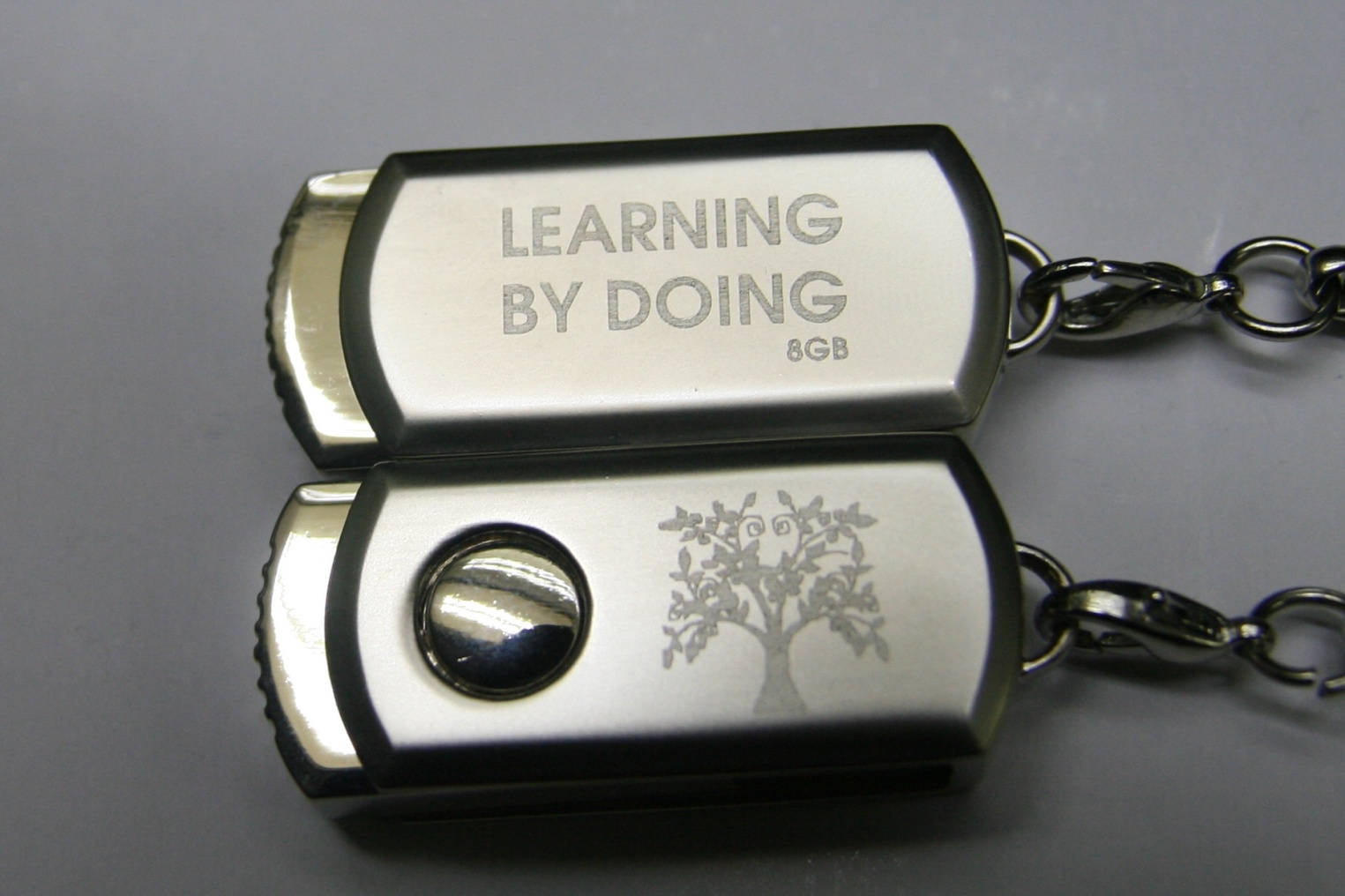